ALEACIONES
PROPIEDADES
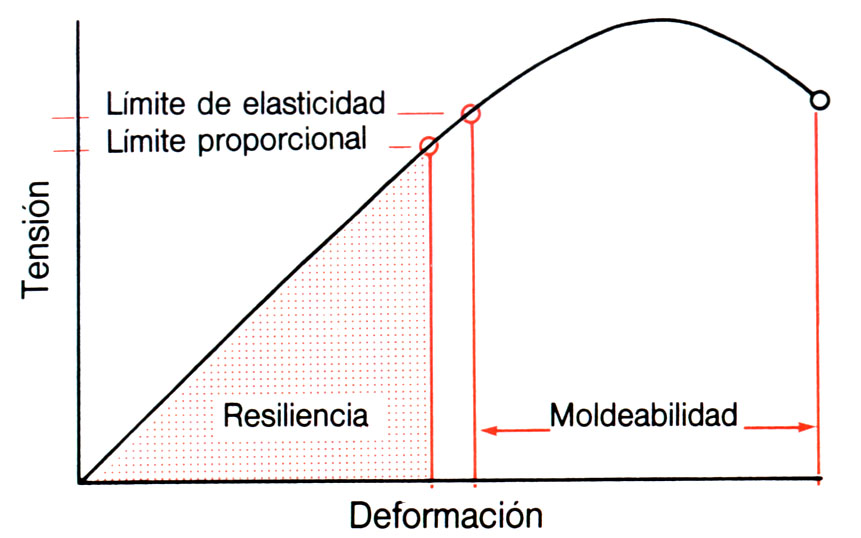 Cantidad de deformación permanente que puede soportar un alambre antes de quebrarse.
 Grado de flexión permanente que tolera. (confeccionar figuras)
Capacidad para almacenar energía hasta el límite proporcional.
La resilencia y moldeabilidad se definen como una superficie bajo la curva de Tensión-Deformación  y una distancia a lo largo del eje de las X